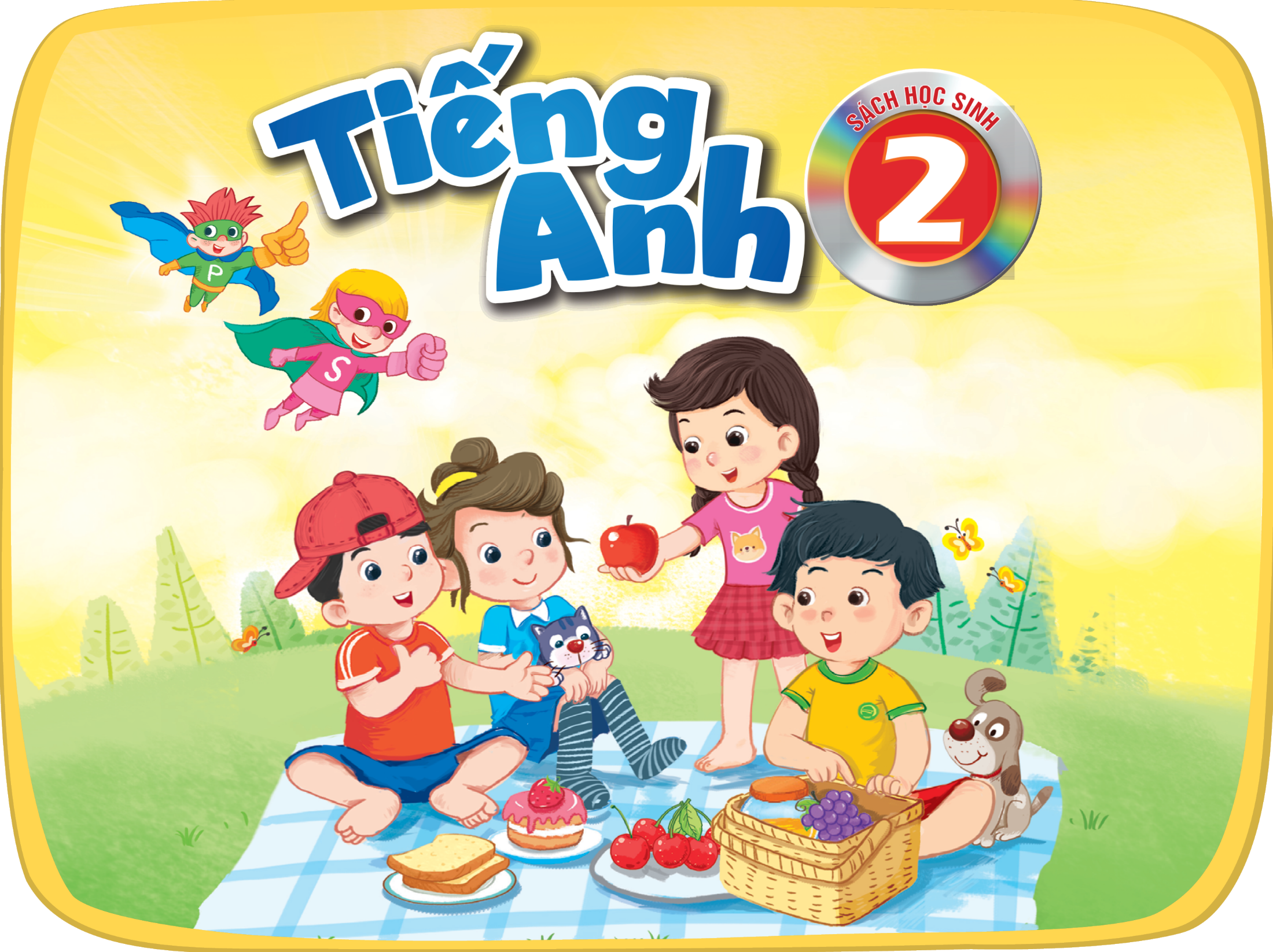 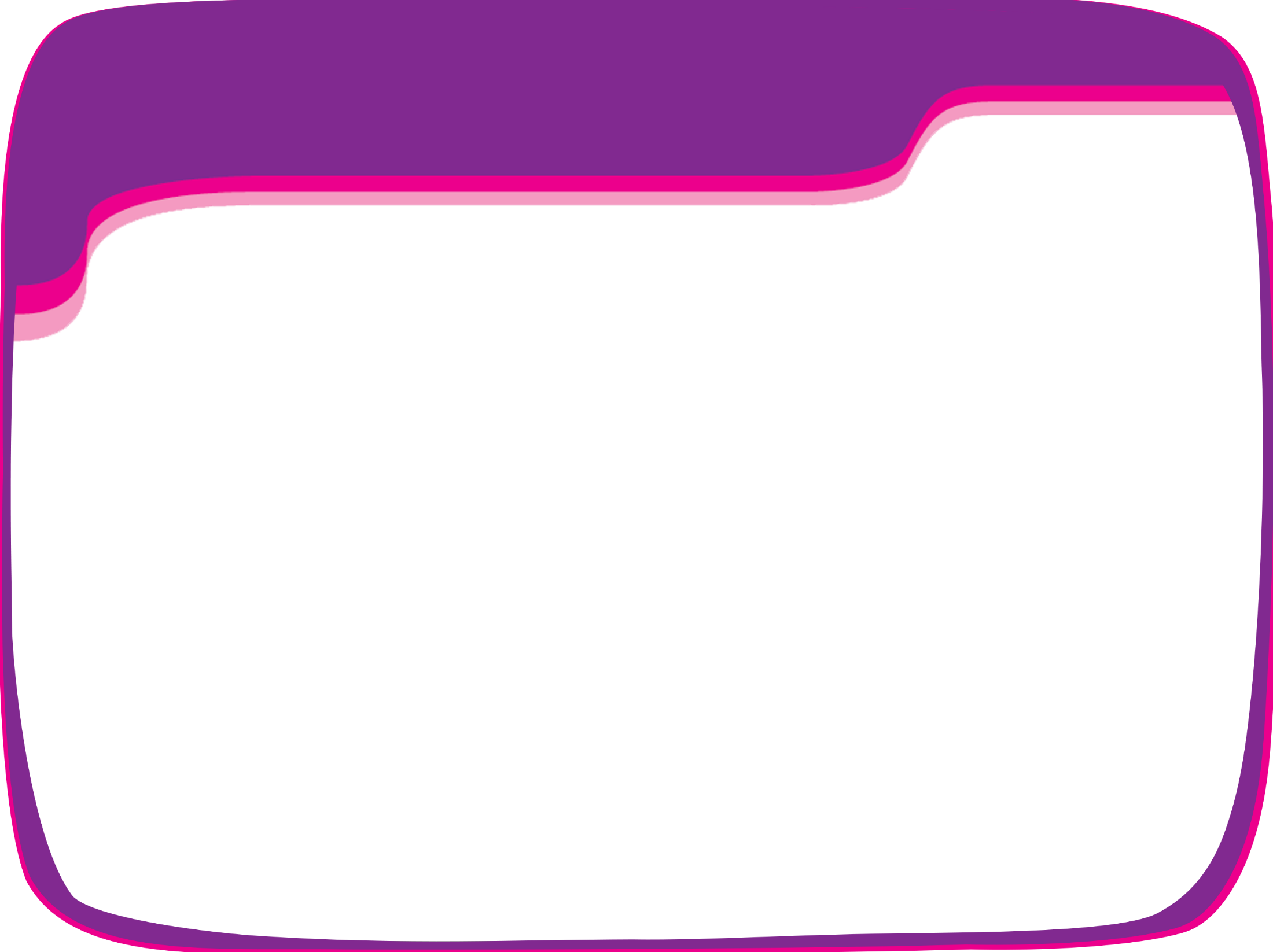 Review 3
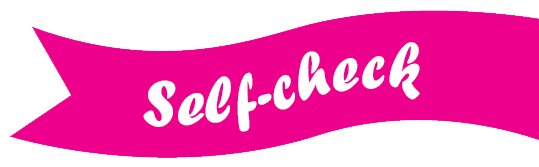 4. Read and tick.
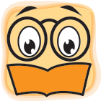 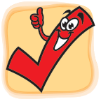 5. Draw a zebra or a zebu. 
   Then ask your friend.
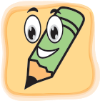 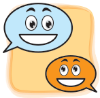 6. Wirte the words.
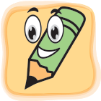 Read and tick.
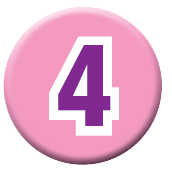 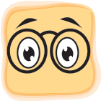 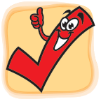 1
2
3
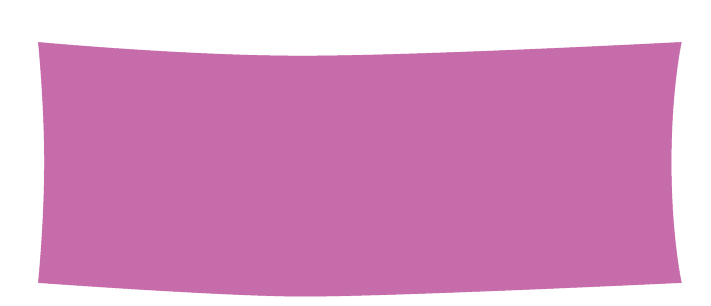 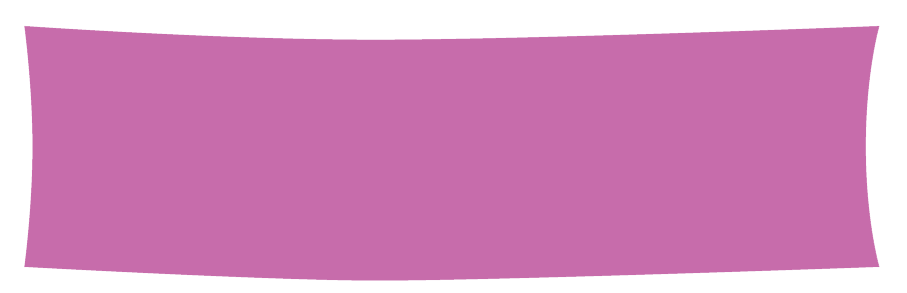 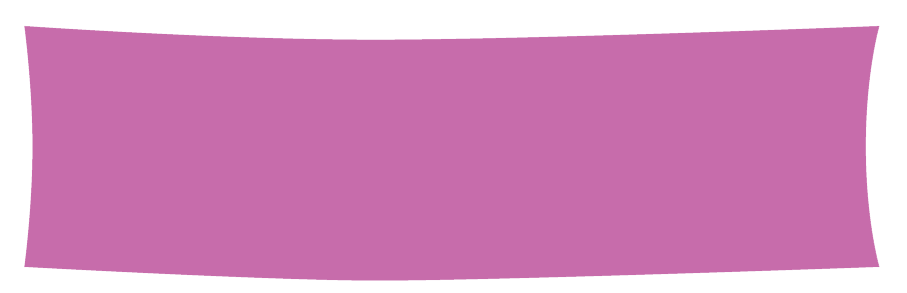 The grapes are on the table.
A: What do you want?
B: I want some yogurt.
They’re sliding.
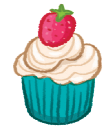 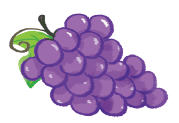 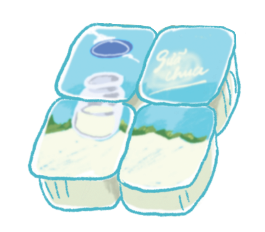 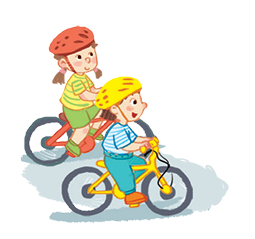 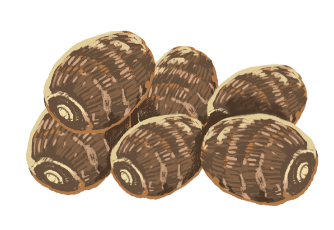 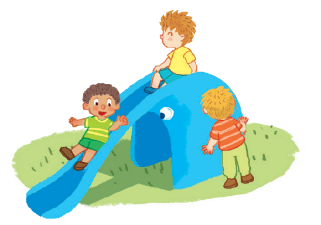 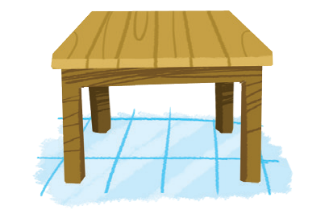 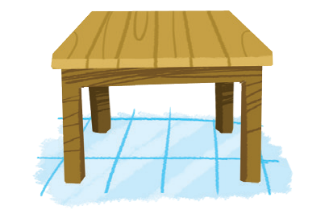 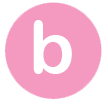 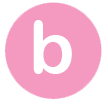 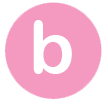 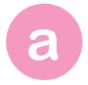 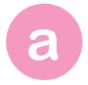 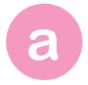 1
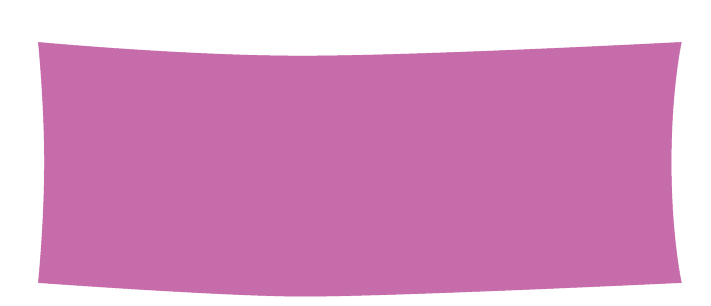 They’re sliding.
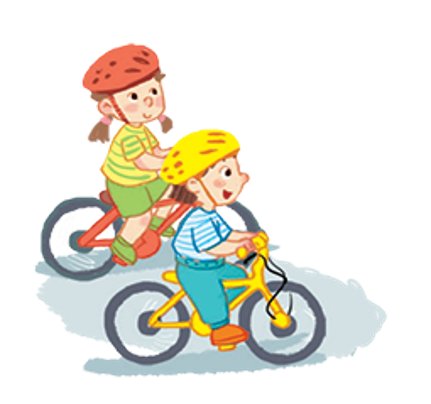 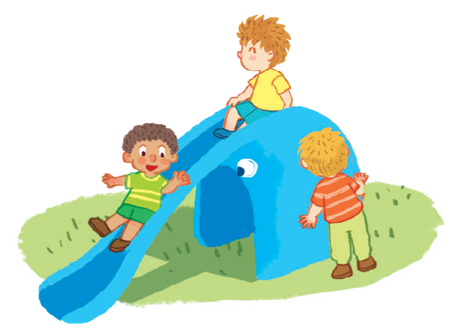 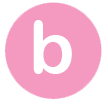 
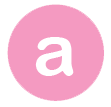 2
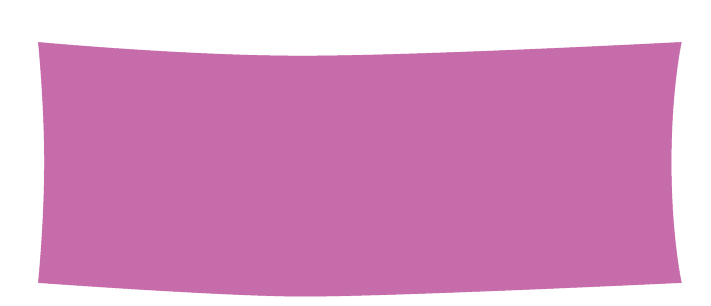 The grapes are on the table.
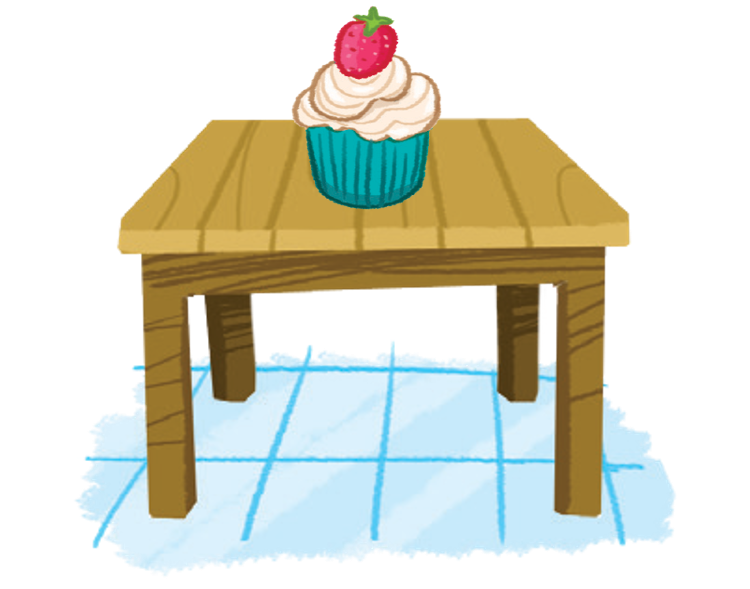 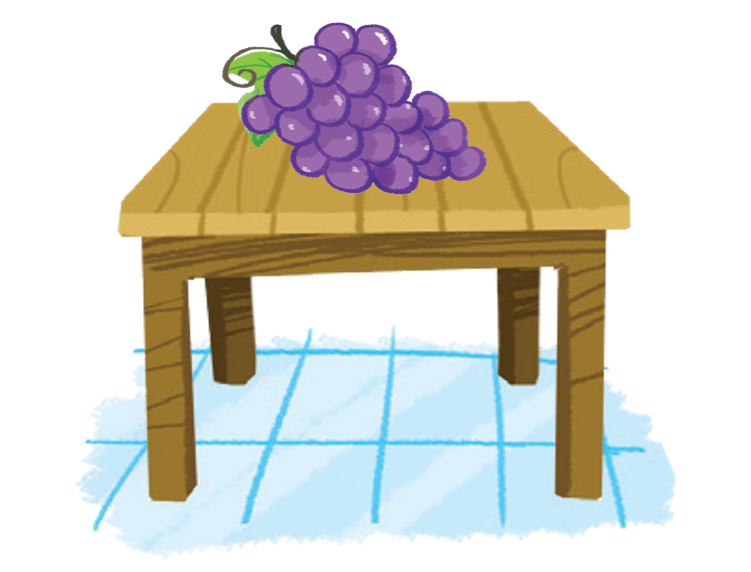 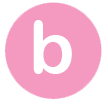 
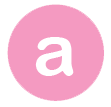 3
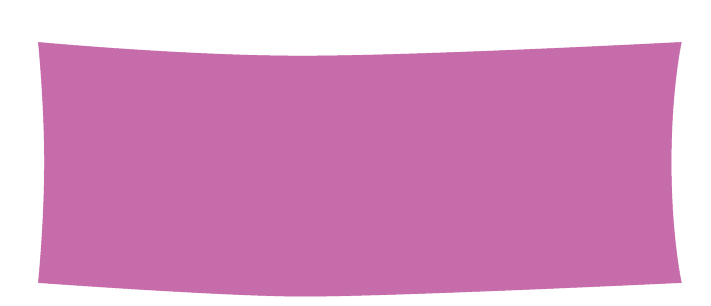 A: What do you want?
B: I want some yogurt.
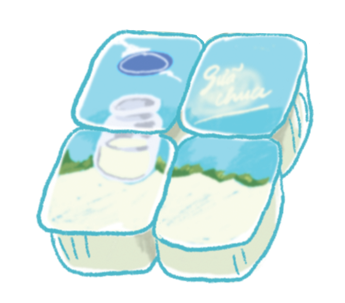 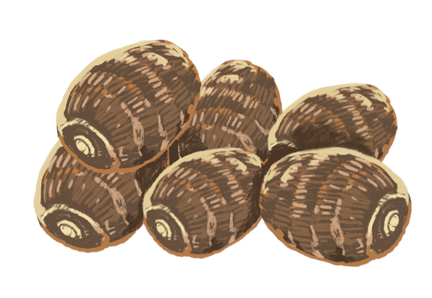 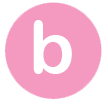 
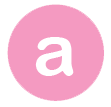 Draw a zebra or a zebu. Then ask your friend.
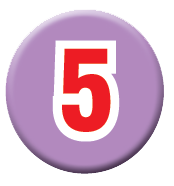 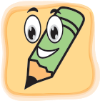 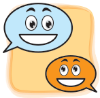 Do you like the      ?
Yes,      .
No,       .
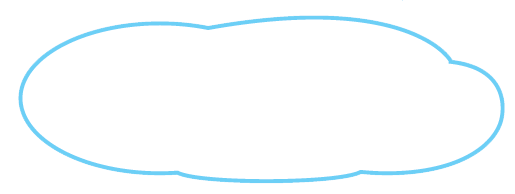 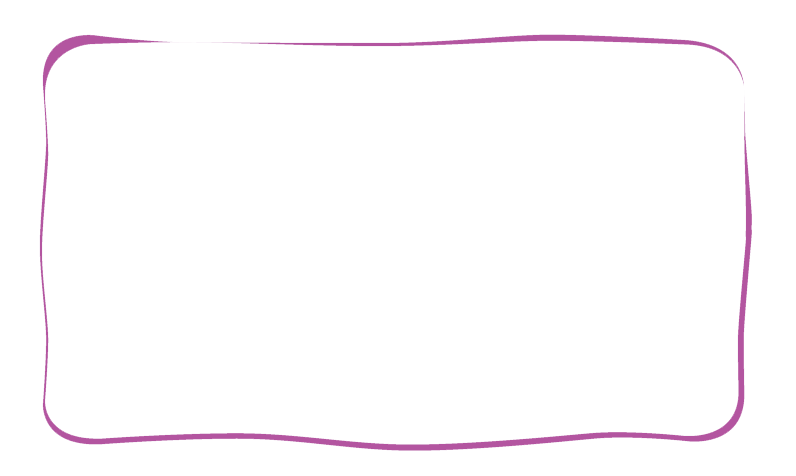 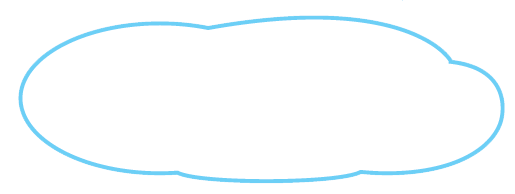 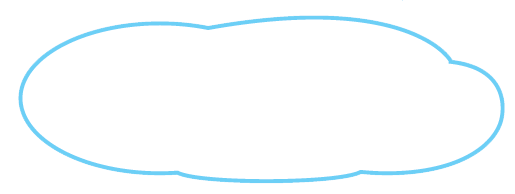 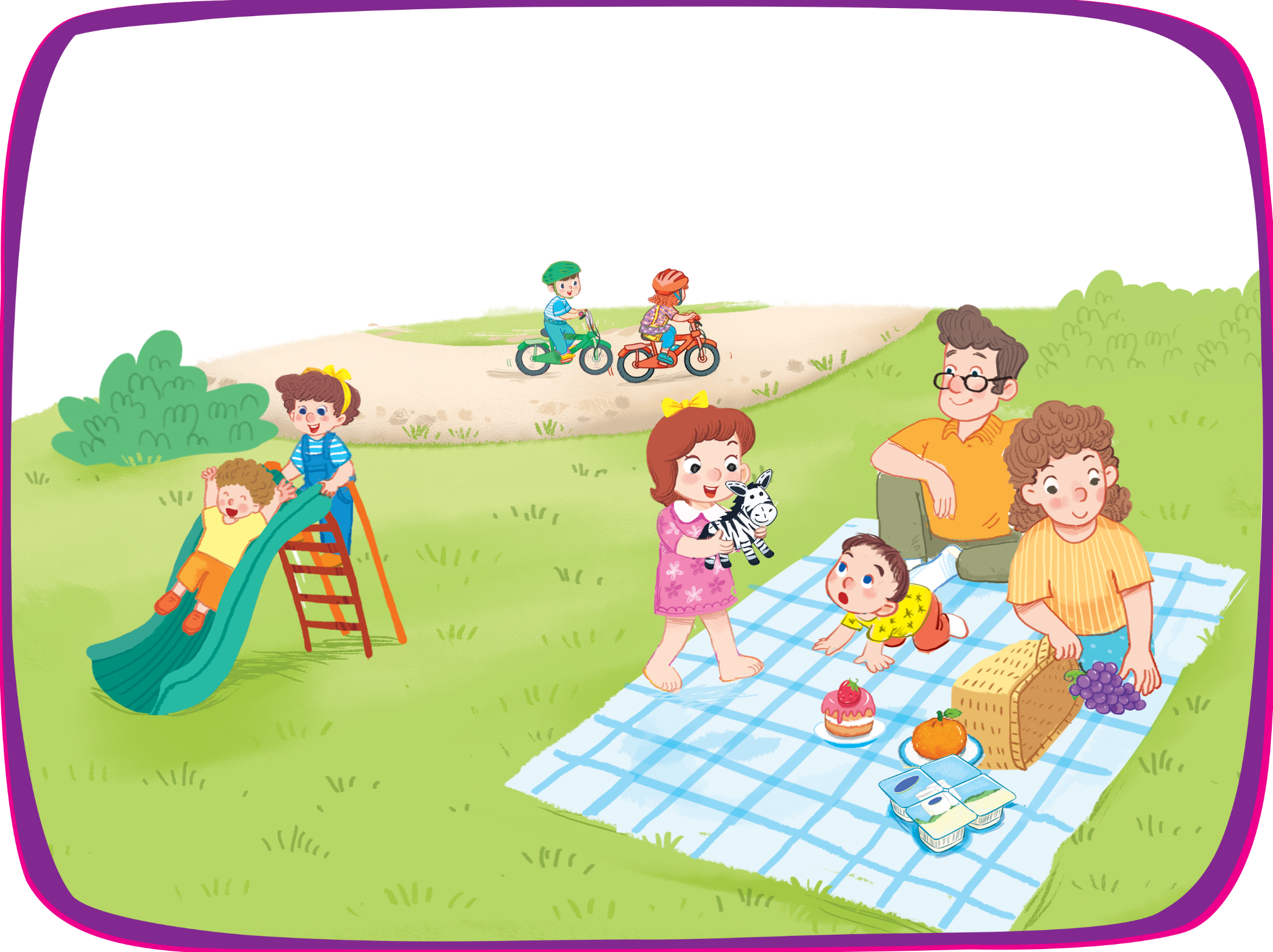 Write the words.
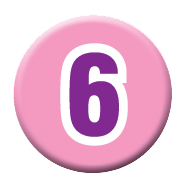 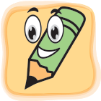 r
riding
zebra
z
sliding
s
c
cake
grapes
g
y
yogurt